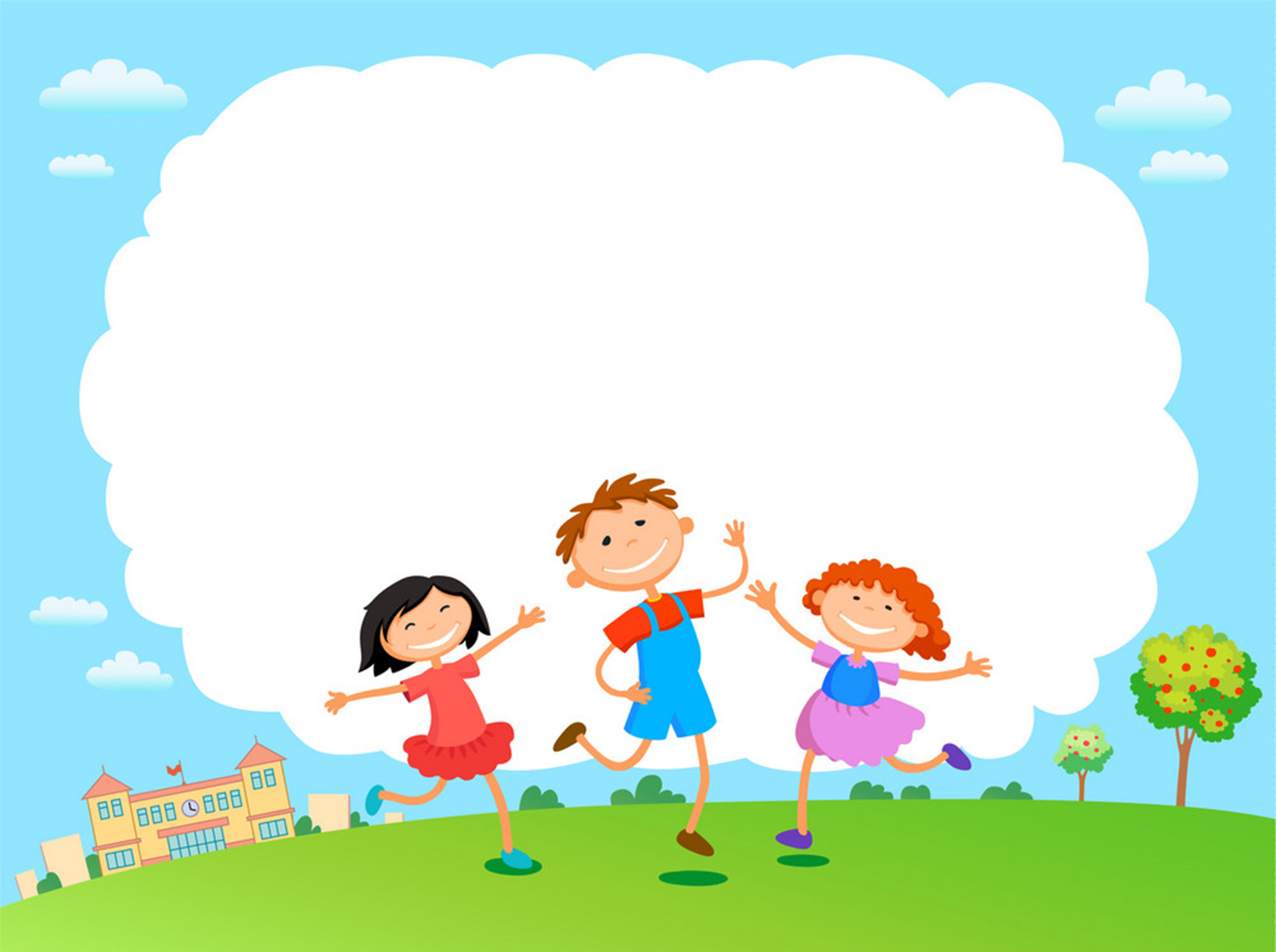 ÂM NHẠC LỚP 2
Chào mừng các em đến với
 tiết học âm nhạc
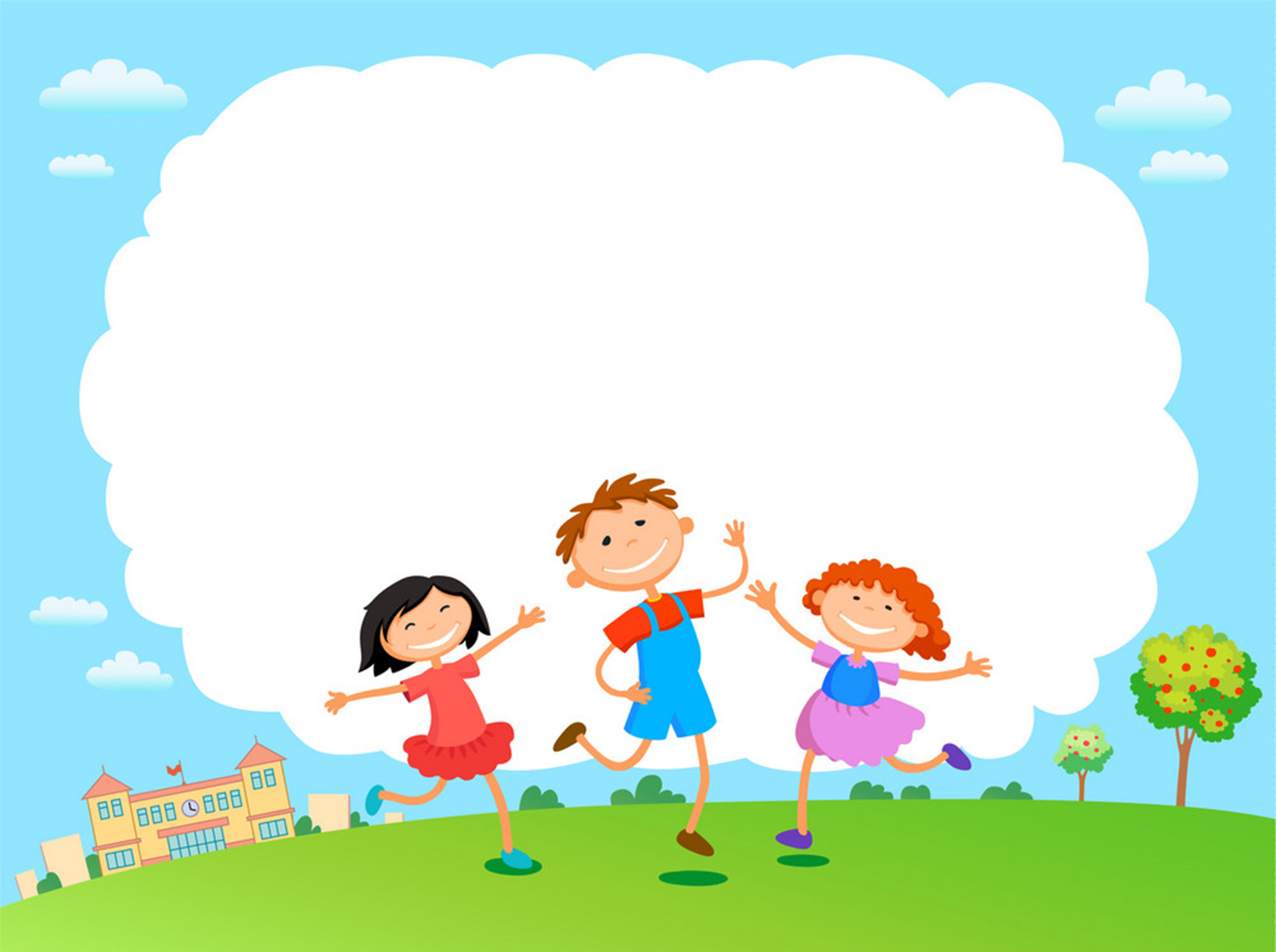 ÂM NHẠC LỚP 2
CHỦ ĐỀ 1: SẮC MÀU ÂM THANH
Học hát: Dàn nhạc trong vườn
( Tô Đông Hải)
Trong câu chuyện Ước mơ của bạn Đô,
nhạc cụ nào đã được nhắc đến?
A. Đàn piano
B. Kèn
C. Trống
Câu 1
Câu 2
Câu 3
Câu 4
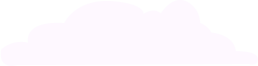 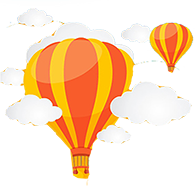 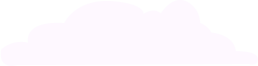 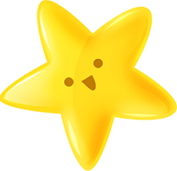 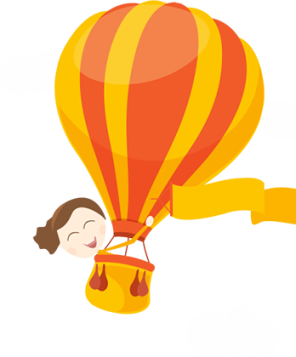 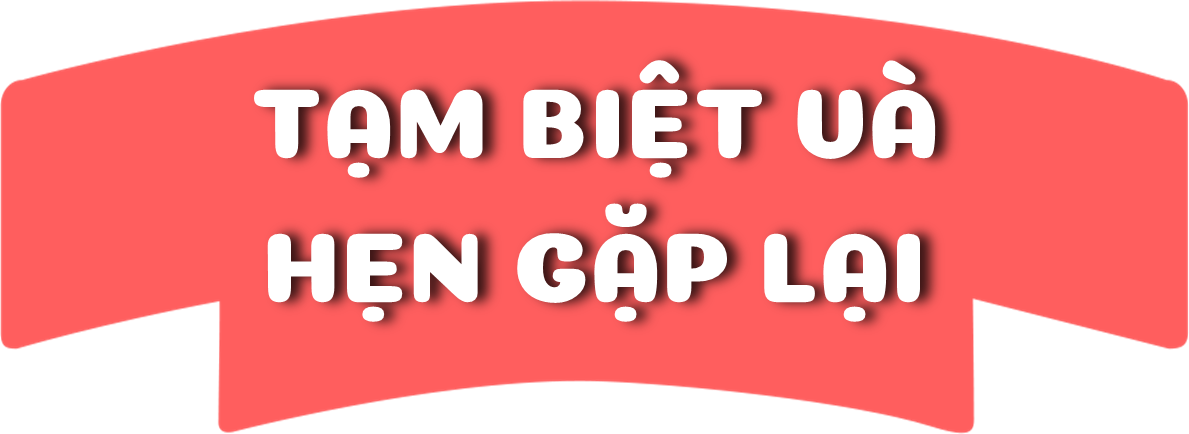 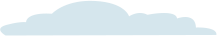 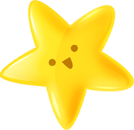 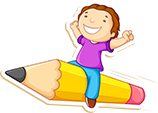 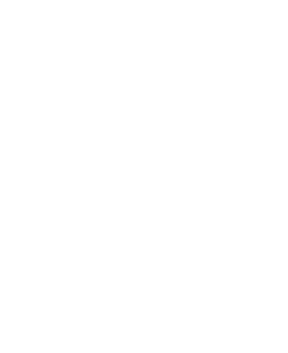 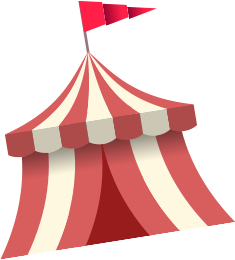 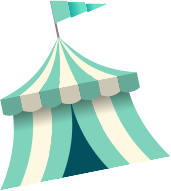 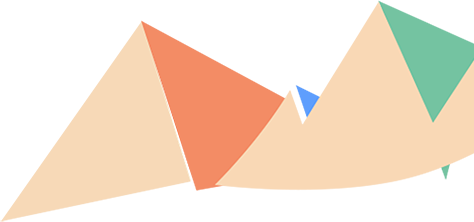 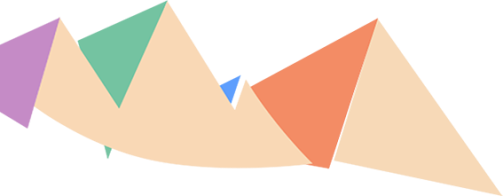 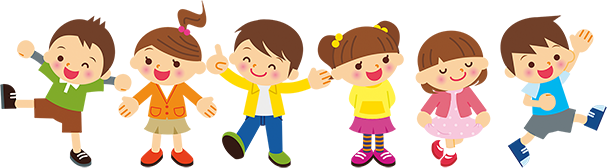 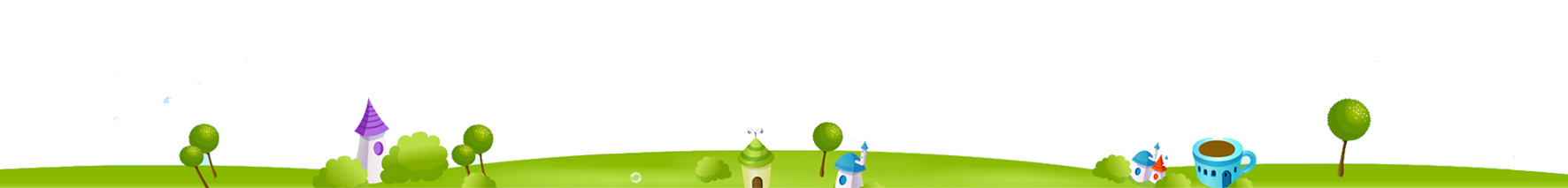 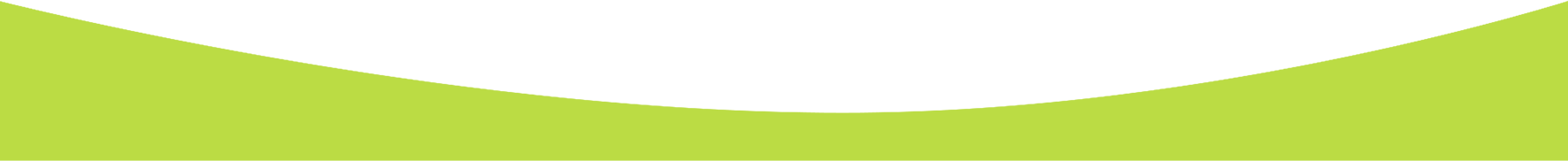 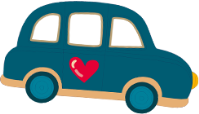 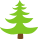